Кого мы ищем?
Специалиста системы менеджмента качества / управление качеством. (спец. 27.03.02) 
Чем предстоит заниматься?
1. Методическое обеспечение внедрения стандартов ГОСТ Р ИСО серии 9000, ГОСТ РВ 0015-002, стандартов СРПП ВТ, корпоративных стандартов ГК «Ростех», стандартов организации.
2. Разработка новой и корректировка действующей документации  СМК
3. Определение, сбор и анализ данных о пригодности и результативности СМК
4. Организация и проведение внутренних, внешних аудитов СМК поставщиков
5. Подготовка документов по лицензированию основных видов деятельности организации.
Мы ищем человека, который:
1. Знает ГОСТ Р ИСО 9001
2. Понимает принципы менеджмента качества
3. Умеет применять цикл PDCA
4. Способен работать в команде
5. Готов учиться и узнавать новое 
Плюсами будут:
1. Желание расти и развиваться 
2. Широкий кругозор и инициативность 
3. Умение вести переговоры и отстаивать свою точку зрения
4. Стрессоустойчивость 
Мы предлагаем:
1. Уровень заработной платы от 65 тысяч (по результатам собеседования)
2. Оформление по ТК РФ 
3. Возможность совмещения с обучением 
4. Возможность прохождения практики на предприятии
5. Отличную команду руководителей и наставников
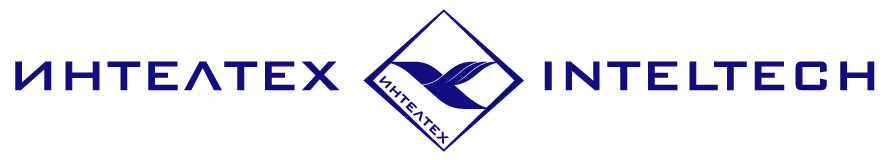 Отправьте Ваше резюме на почту edu@inteltech.ru 
и мы перезвоним Вам для предварительного интервью
или позвоните по номеру
8 (812) 448-96-18